ĐÁP CA 
SAU CHÚA NHẬT XXI
THƯỜNG NIÊN
THỨ HAI
SAU CHÚA NHẬT XXI
THƯỜNG NIÊN
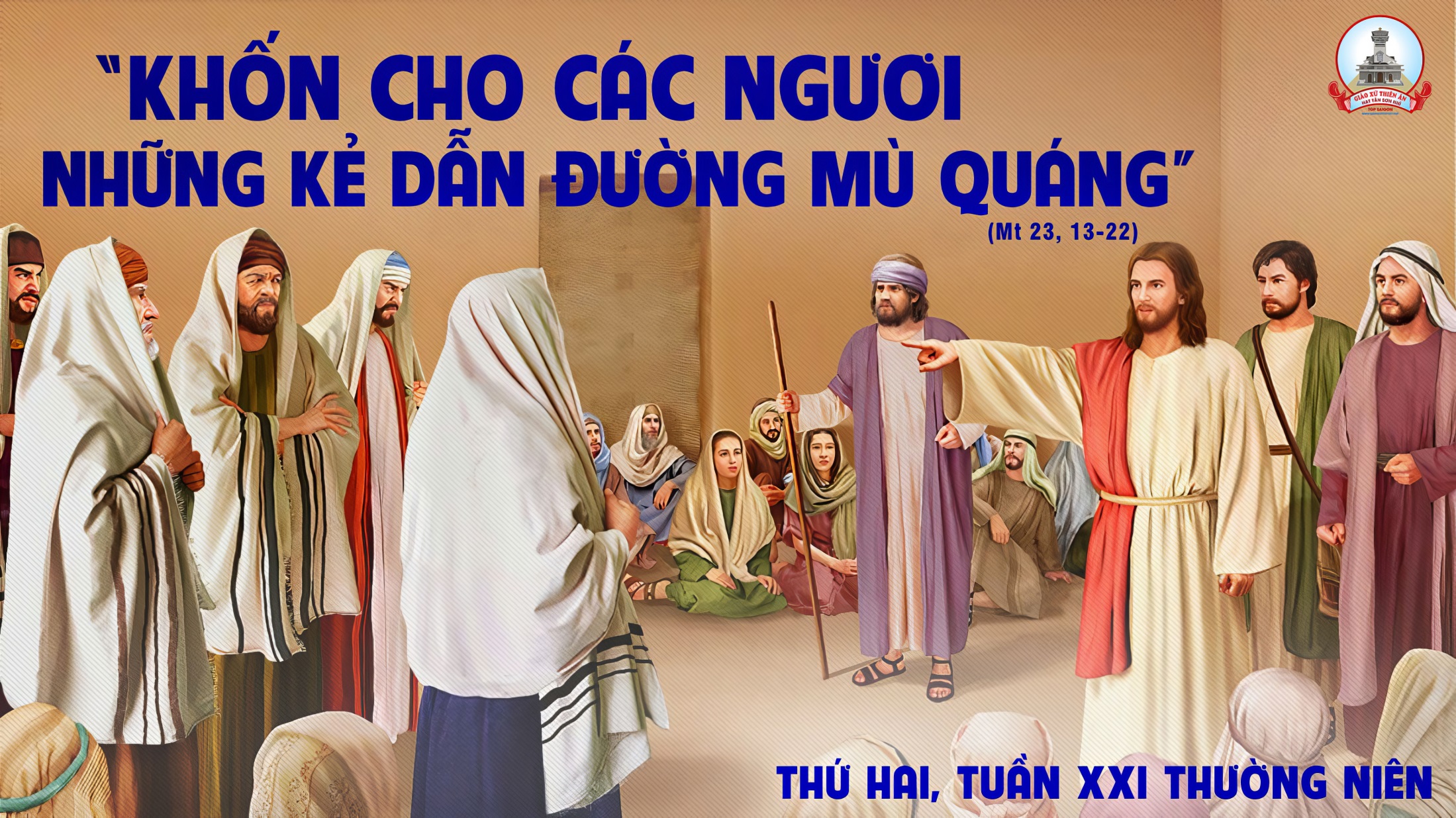 Bài đọc 1
Danh của Chúa chúng ta là Đức Giê-su, sẽ được tôn vinh nơi anh em, và anh em được tôn vinh nơi Người.
Khởi đầu thư thứ hai của thánh Phao-lô tông đồ gửi tín hữu Thê-xa-lô-ni-ca.
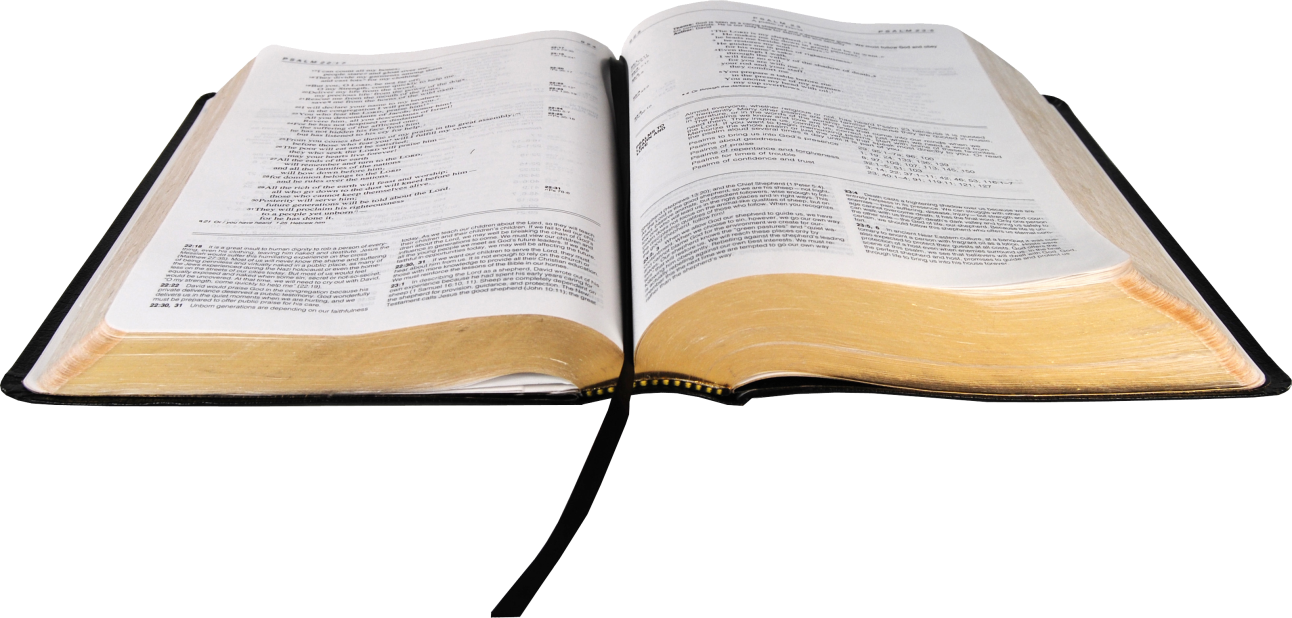 Đáp ca:
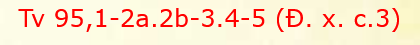 Hãy kể cho muôn dân được biết những kỳ công Chúa làm.
Alleluia-Alleluia:
húa nói : Chiên của tôi thì nghe tiếng tôi ; tôi biết chúng, và chúng theo tôi.
Alleluia:
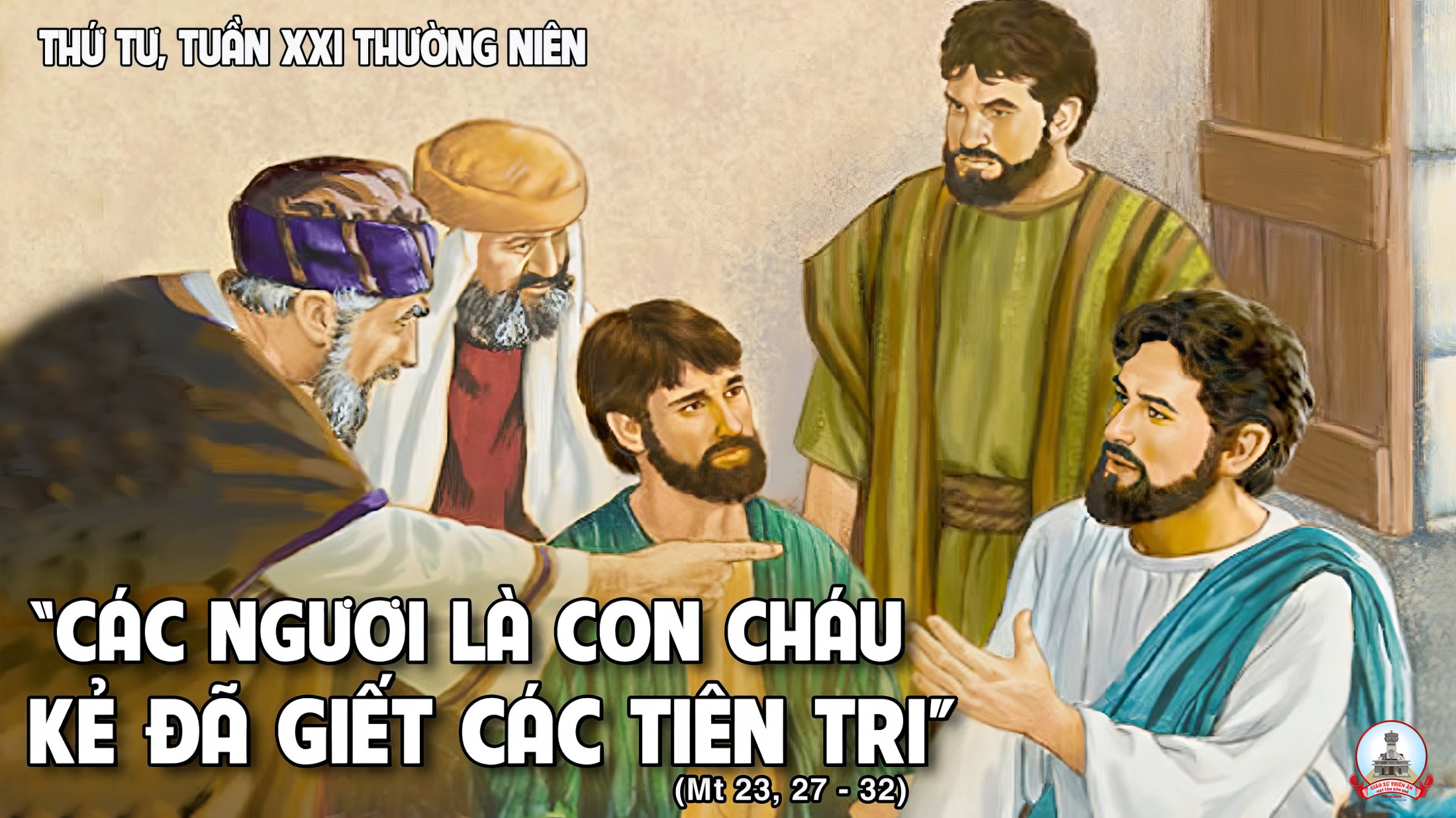 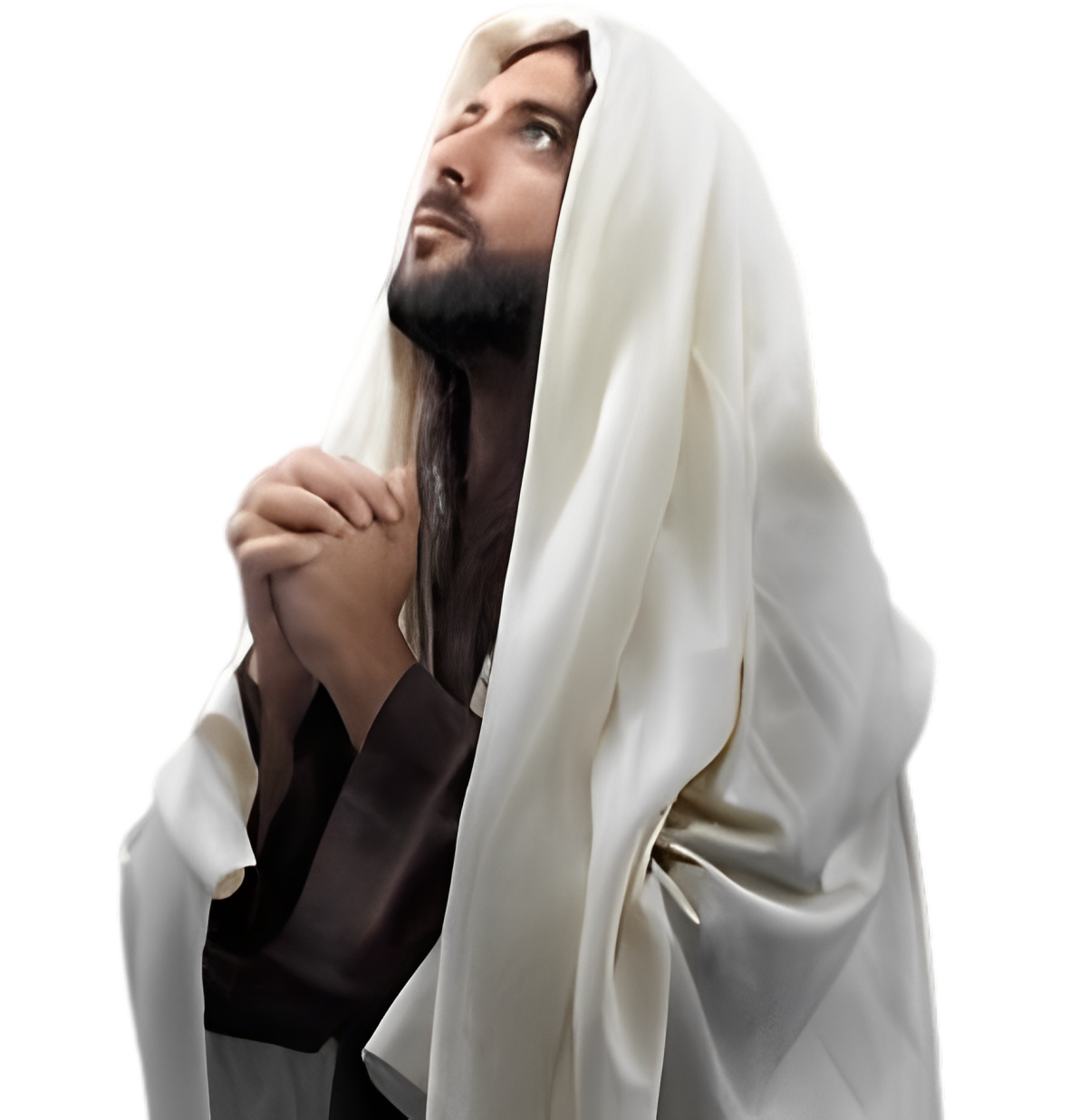 PHÚT THINH LẶNG
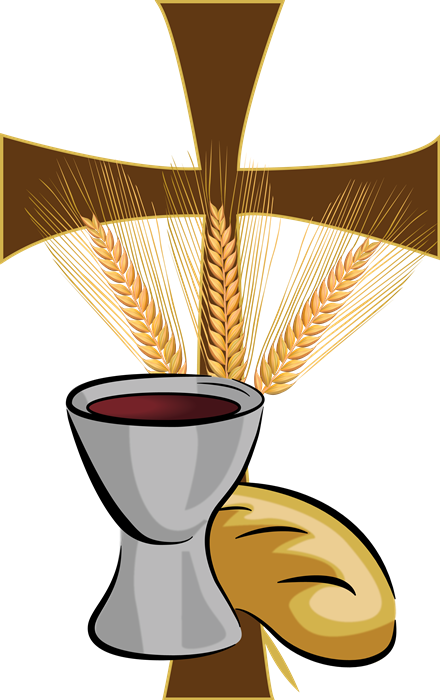 DÂNG LỄ
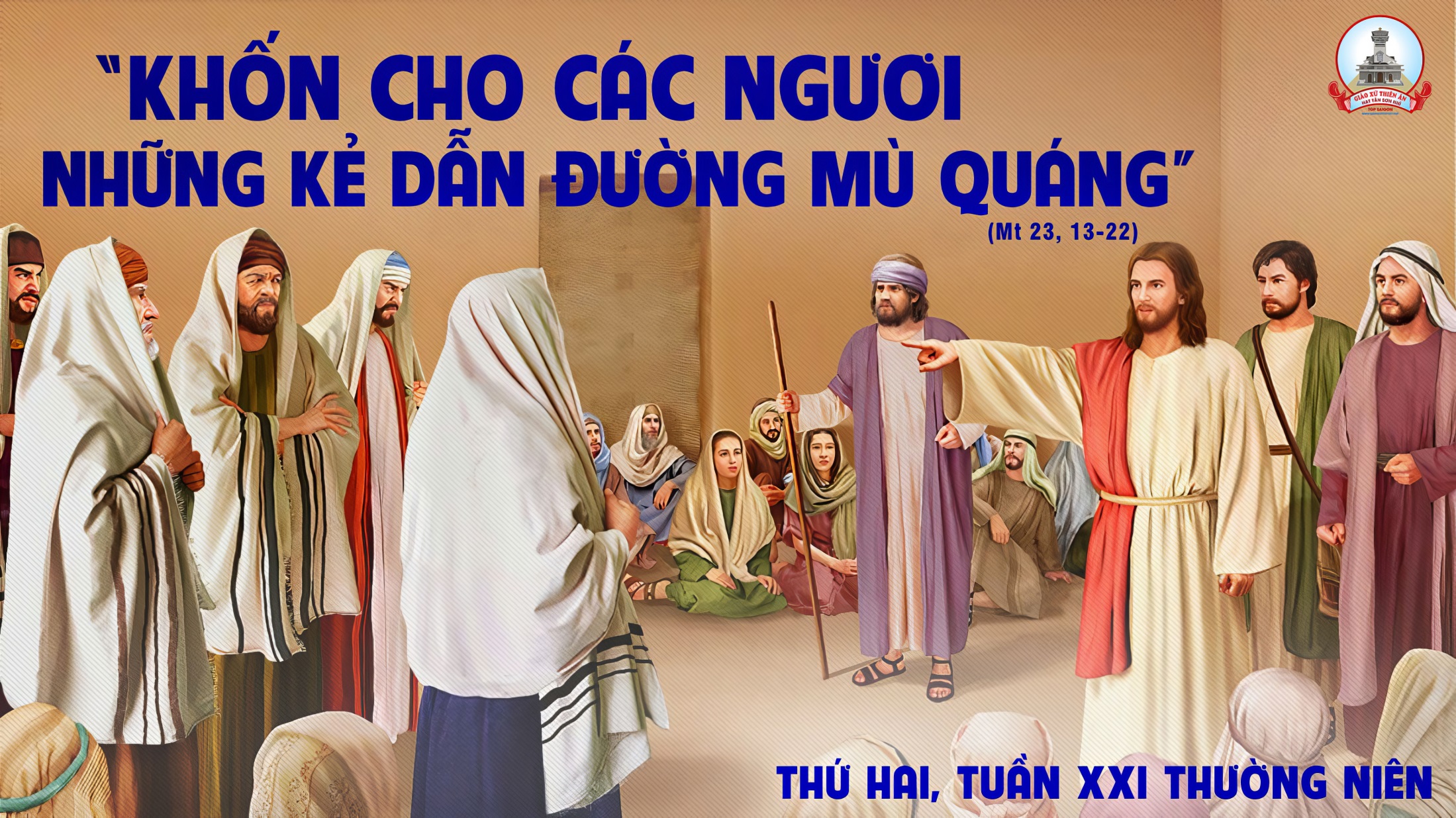 THỨ BA
SAU CHÚA NHẬT XXI
THƯỜNG NIÊNTHÁNH NỮ MONICA
Lễ Nhớ
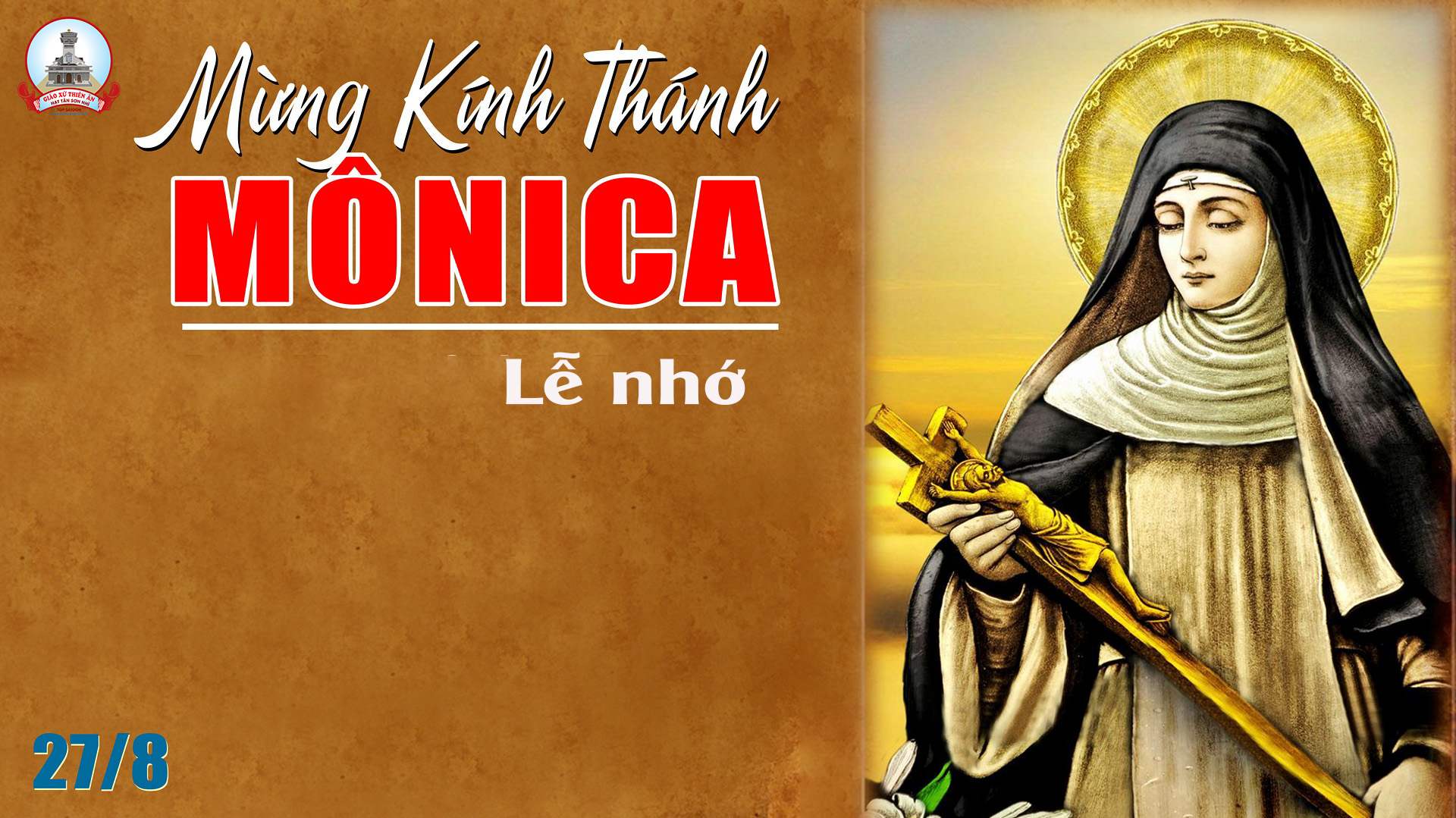 Bài đọc 1
Anh em hãy nắm giữ các truyền thống chúng tôi đã dạy cho anh em.
Bài trích thư thứ hai của thánh Phao-lô tông đồ gửi tín hữu Thê-xa-lô-ni-ca.
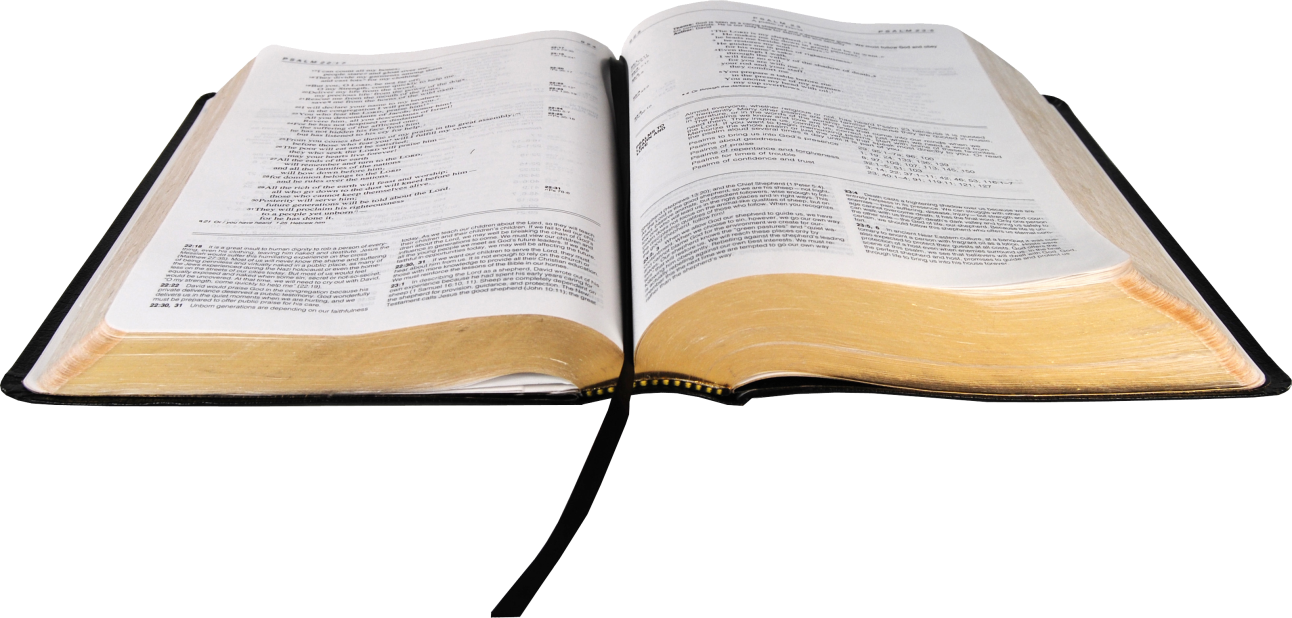 Đáp ca:
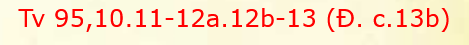 Chúa ngự đến xét xử trần gian.
Alleluia-Alleluia:
Lời Thiên Chúa là lời sống động và hữu hiệu, lời đó phê phán tâm tình cũng như tư tưởng của lòng người.
Alleluia:
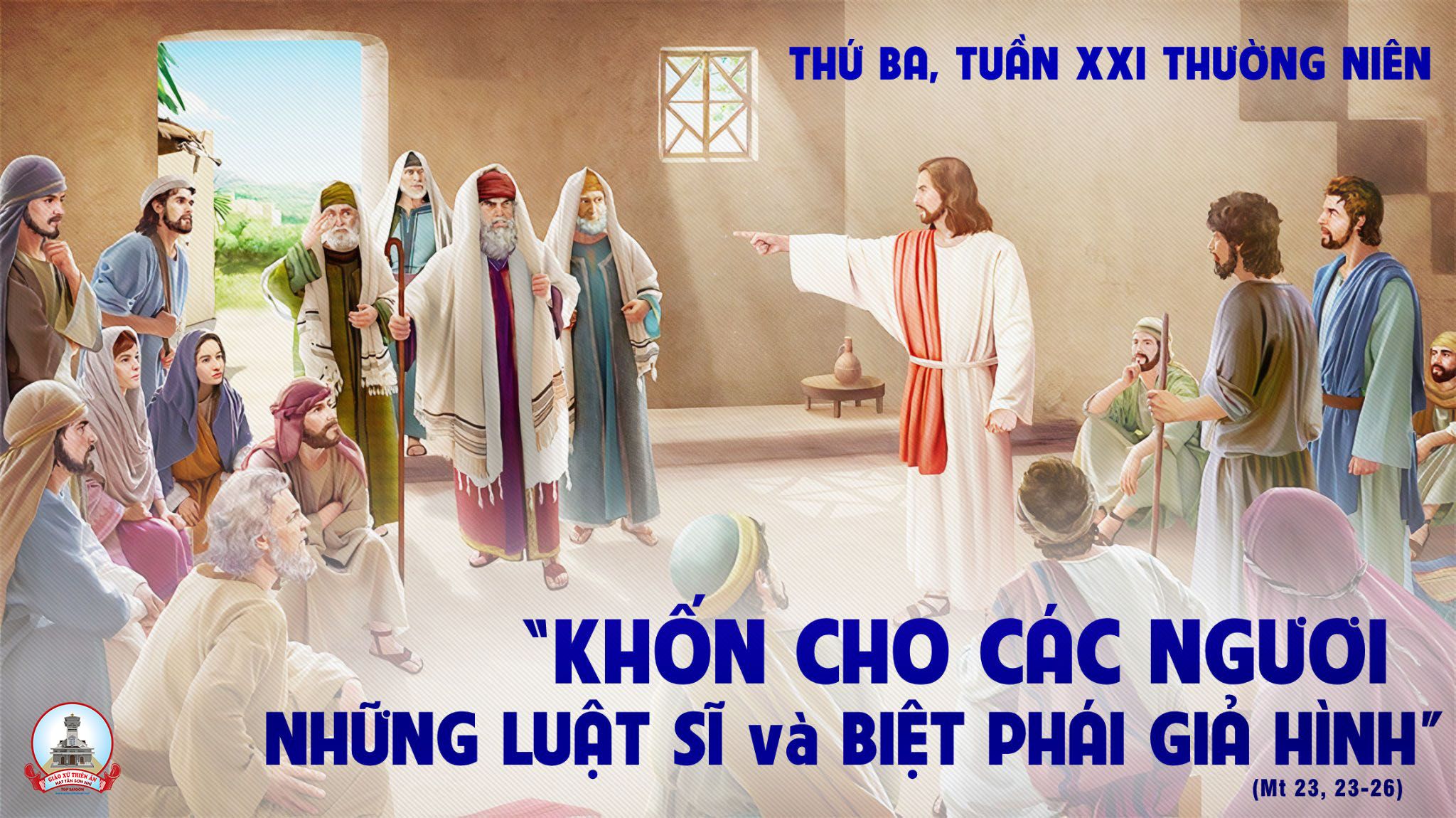 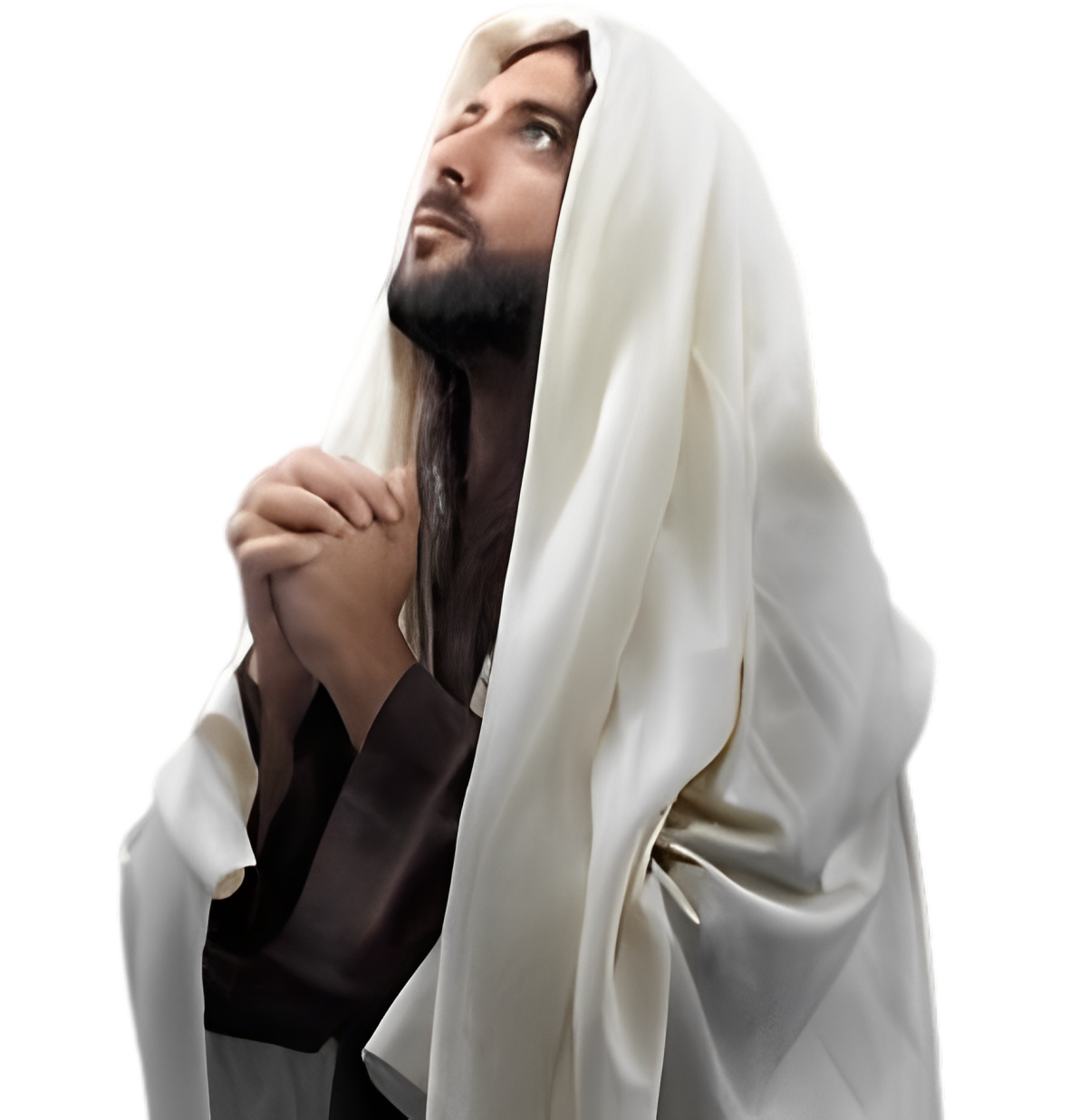 PHÚT THINH LẶNG
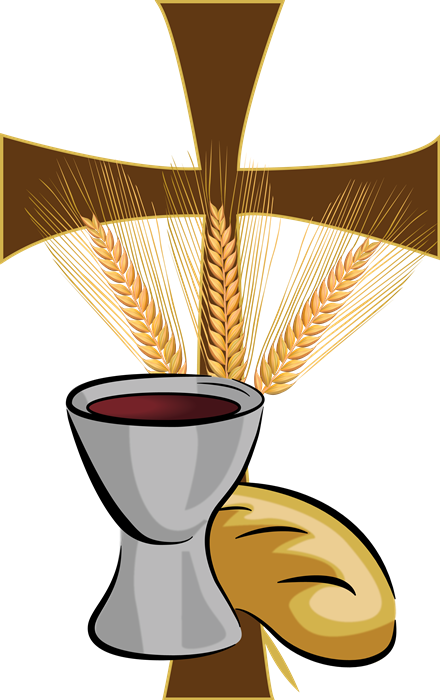 DÂNG LỄ
THỨ TƯ
SAU CHÚA NHẬT XXI
THƯỜNG NIÊNTHÁNH AUGUSTINO
Giám mục, tiến sĩ Hội Thánh.
Lễ Nhớ
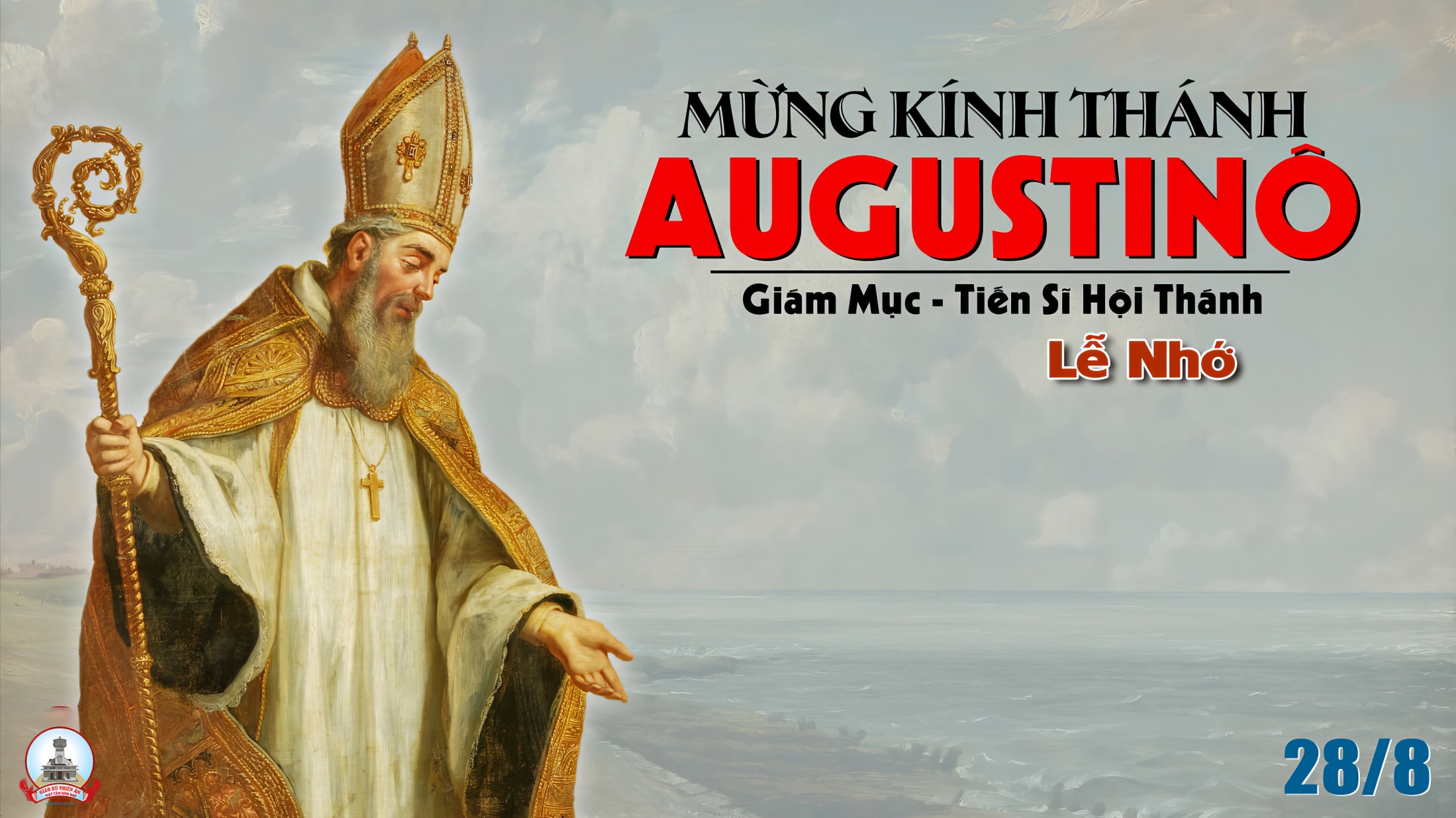 Bài đọc 1
Ai không chịu làm thì cũng đừng ăn !
Bài trích thư thứ hai của thánh Phao-lô tông đồ gửi tín hữu Thê-xa-lô-ni-ca.
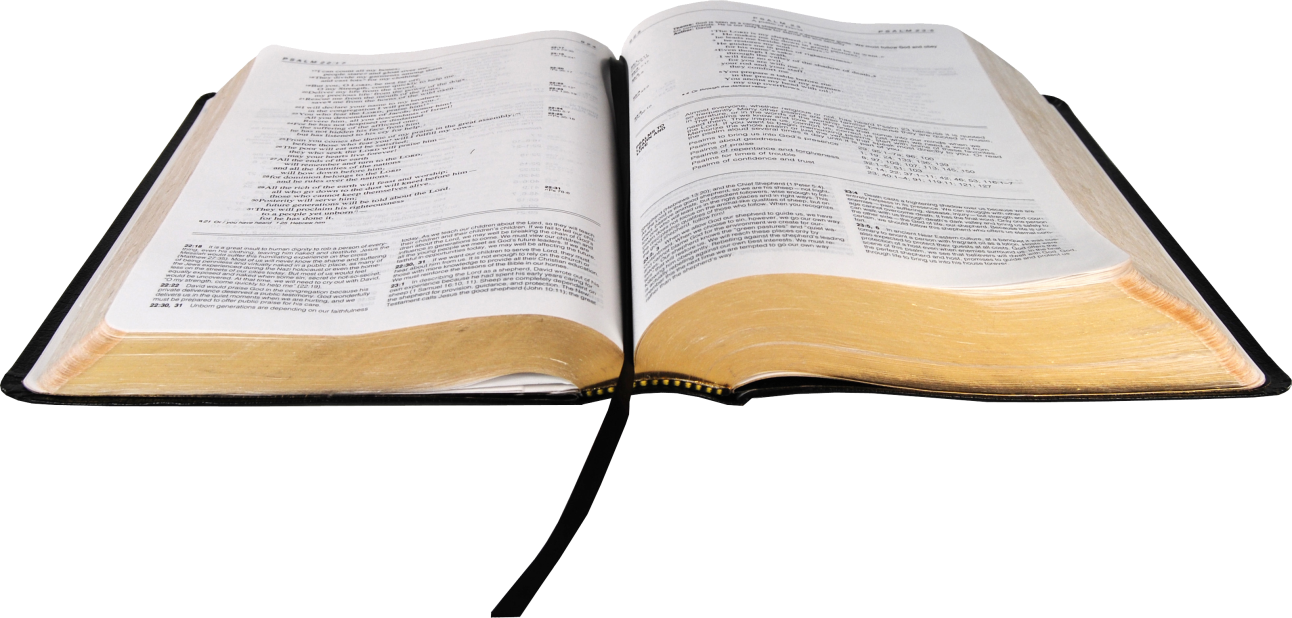 Đáp ca:
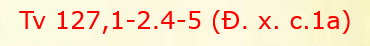 Hạnh phúc thay những người kính sợ Chúa.
Alleluia-Alleluia:
Ai giữ lời Đức Ki-tô dạy, thì nơi kẻ ấy, tình yêu Thiên Chúa đã thực sự nên hoàn hảo.
Alleluia:
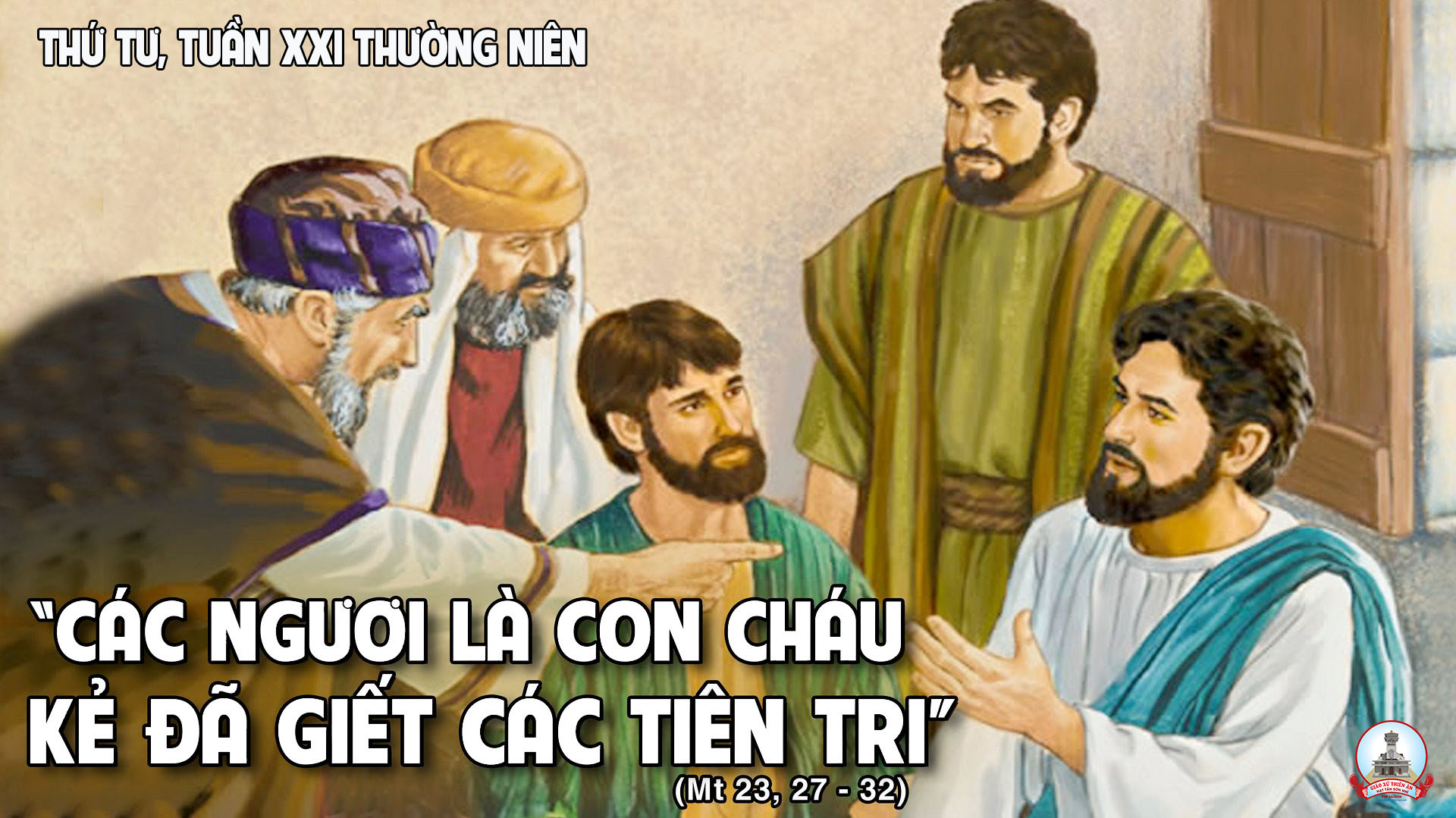 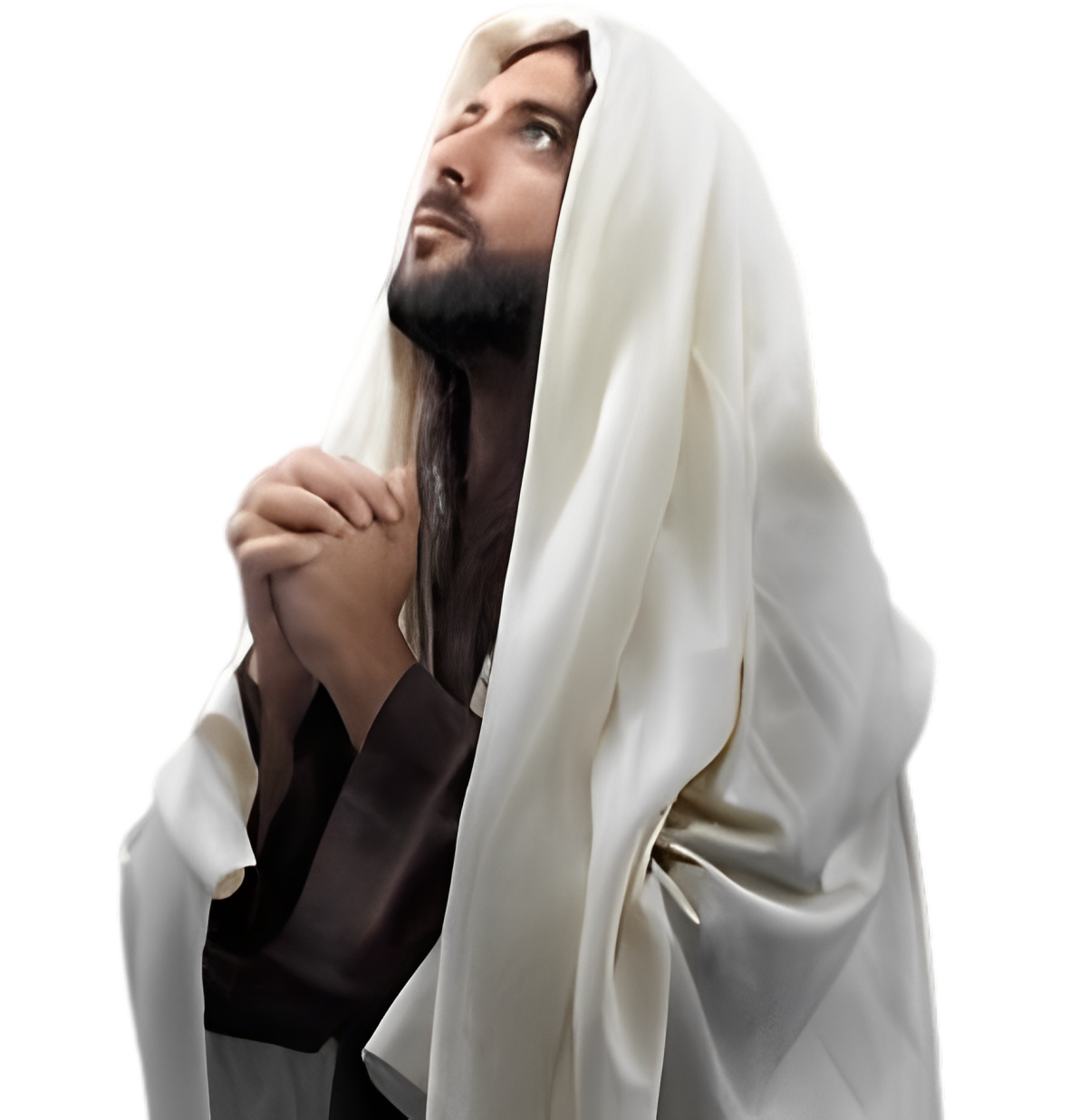 PHÚT THINH LẶNG
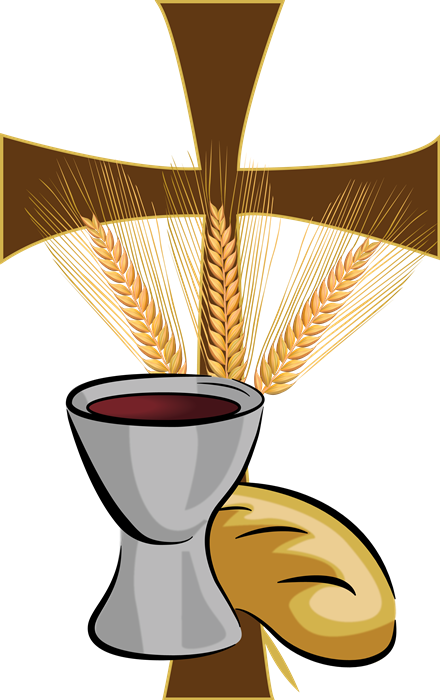 DÂNG LỄ
THỨ NĂM
SAU CHÚA NHẬT XXITHƯỜNG NIÊN
THÁNH GIOAN TẨY GIẢ
Bị Trảm Quyết. 
Lễ nhớ buộc
( Sách bài đọc quyển 1 trang 792 )
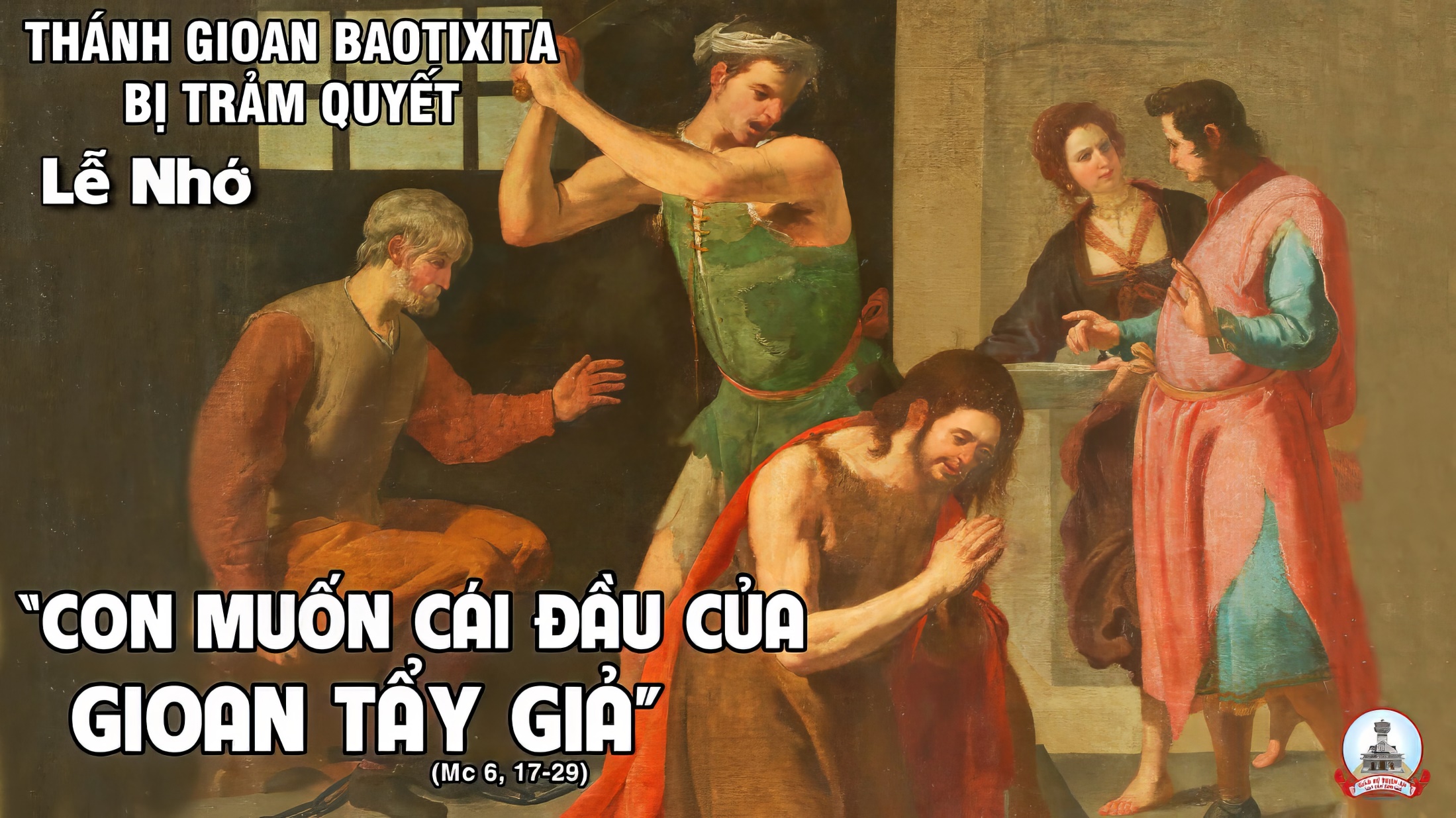 Bài đọc 1
Hãy nói với chúng tất cả những gì Ta sẽ truyền cho ngươi. Trước mặt chúng, ngươi đừng run sợ.
Bài trích sách ngôn sứ Giê-rê-mi-a.
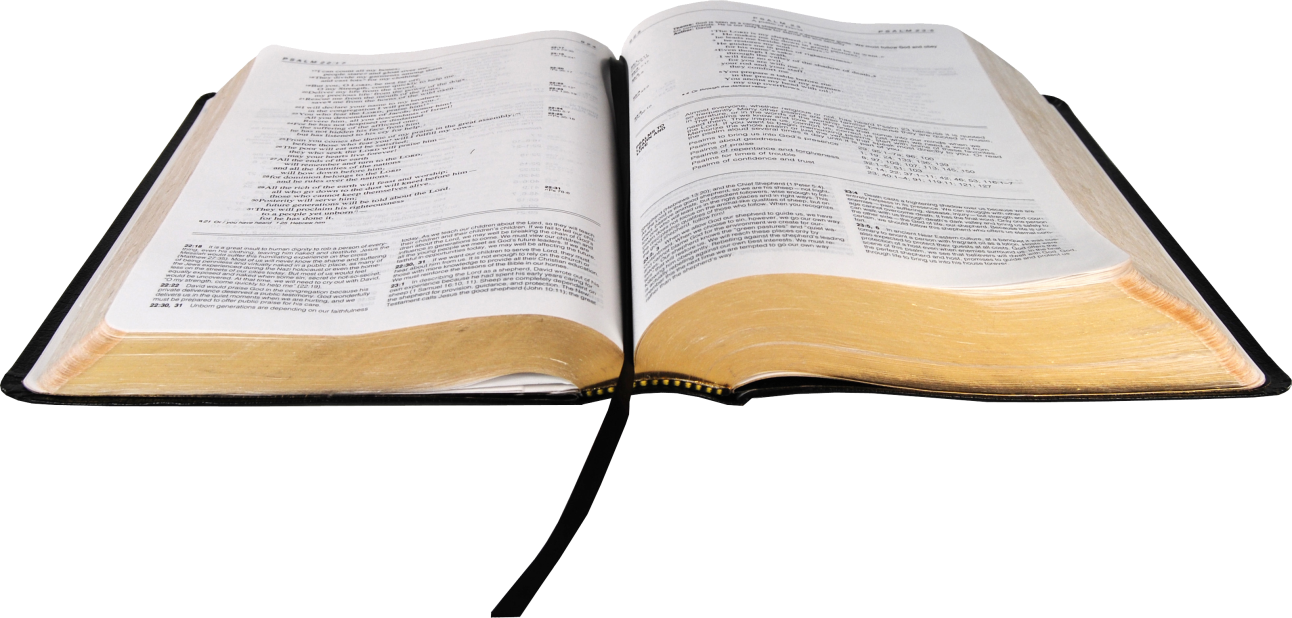 Đáp ca:
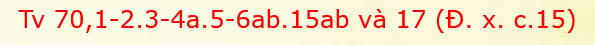 Lạy Chúa, miệng con sẽ tường thuật ơn cứu độ Ngài ban.
Alleluia-Alleluia:
Phúc thay ai bị bách hại vì sống công chính, vì nước trời là của họ
Alleluia:
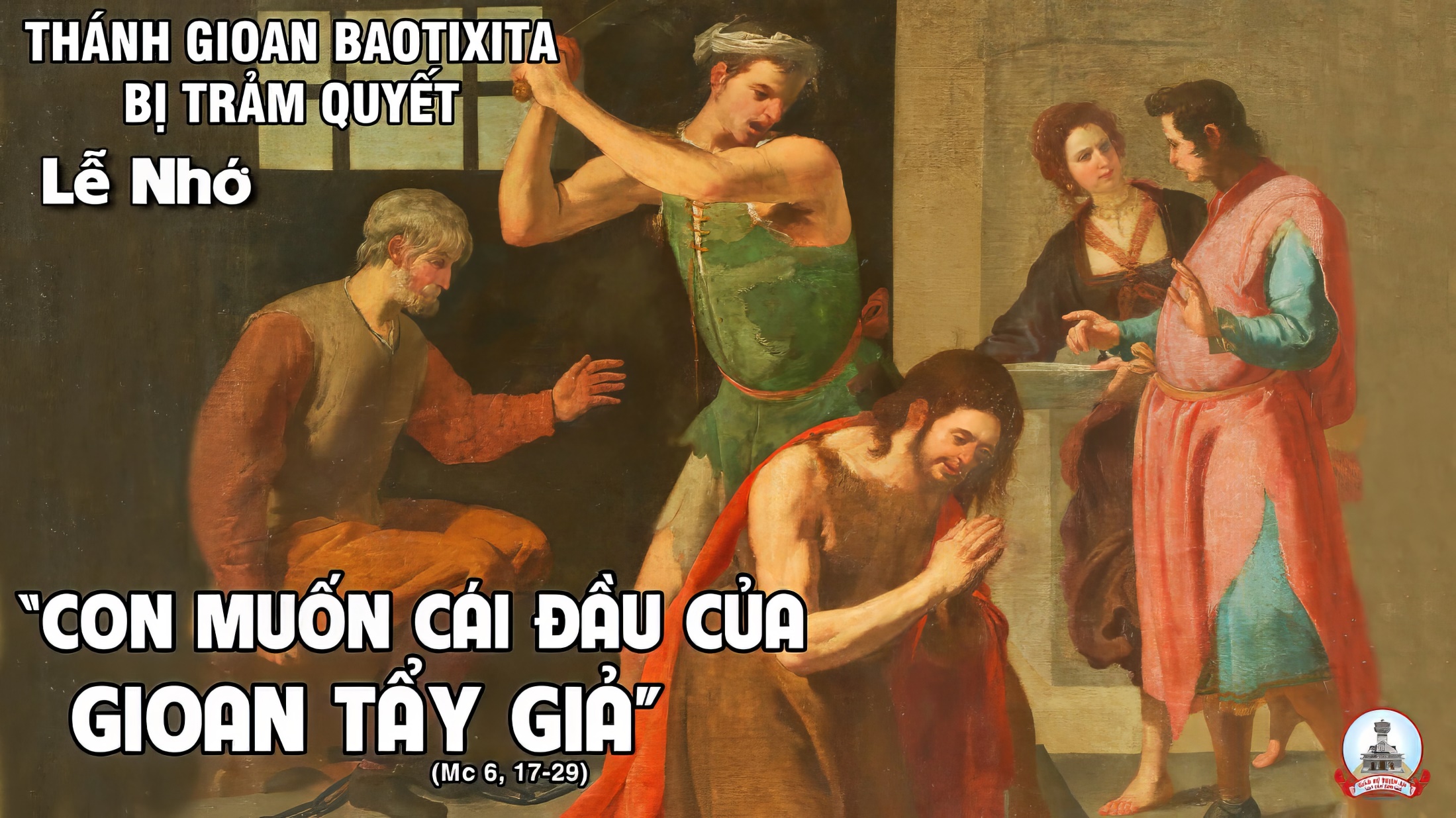 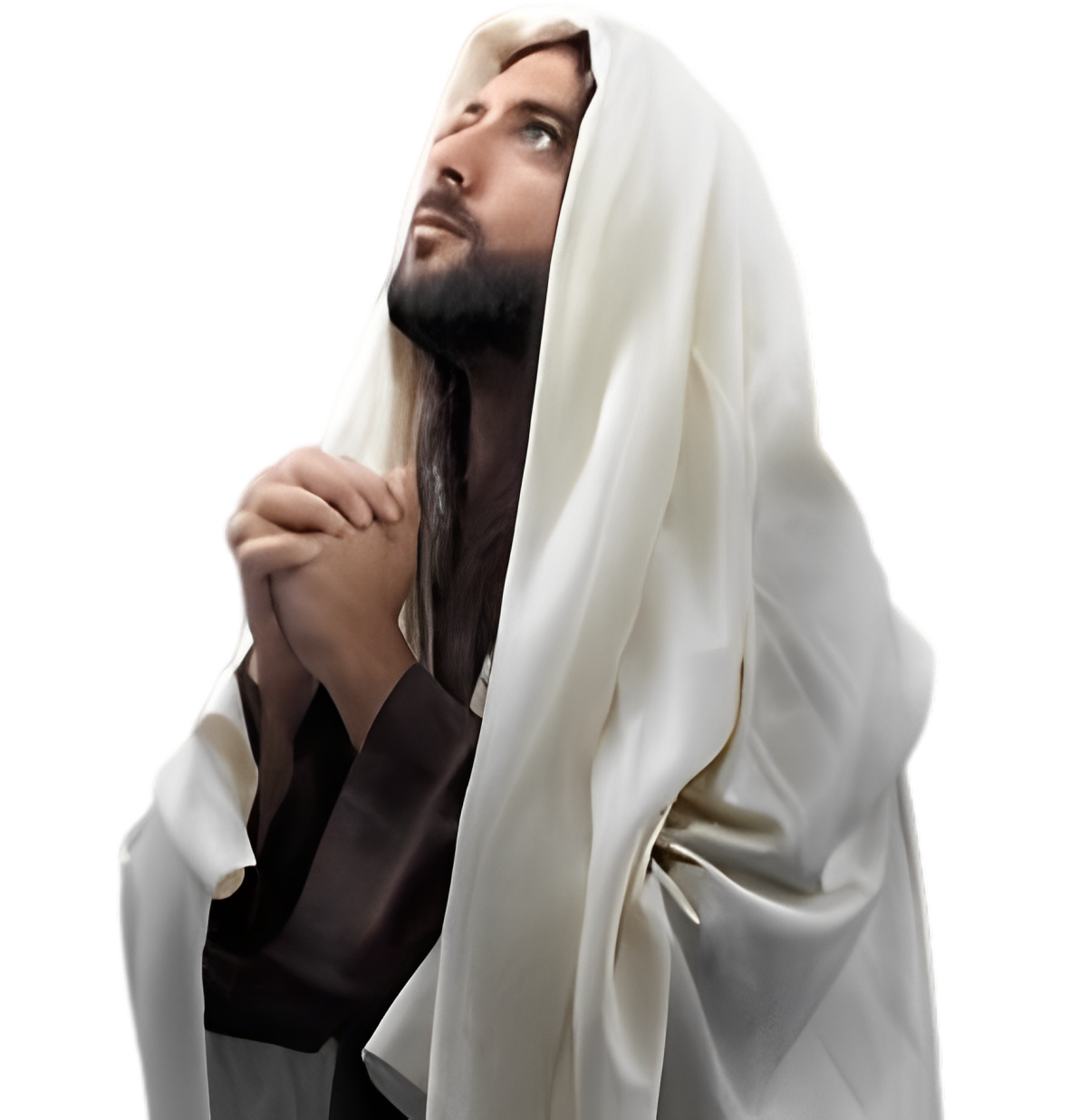 PHÚT THINH LẶNG
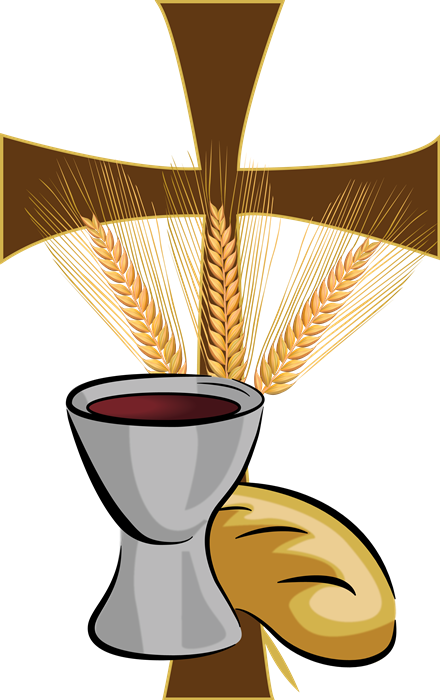 DÂNG LỄ
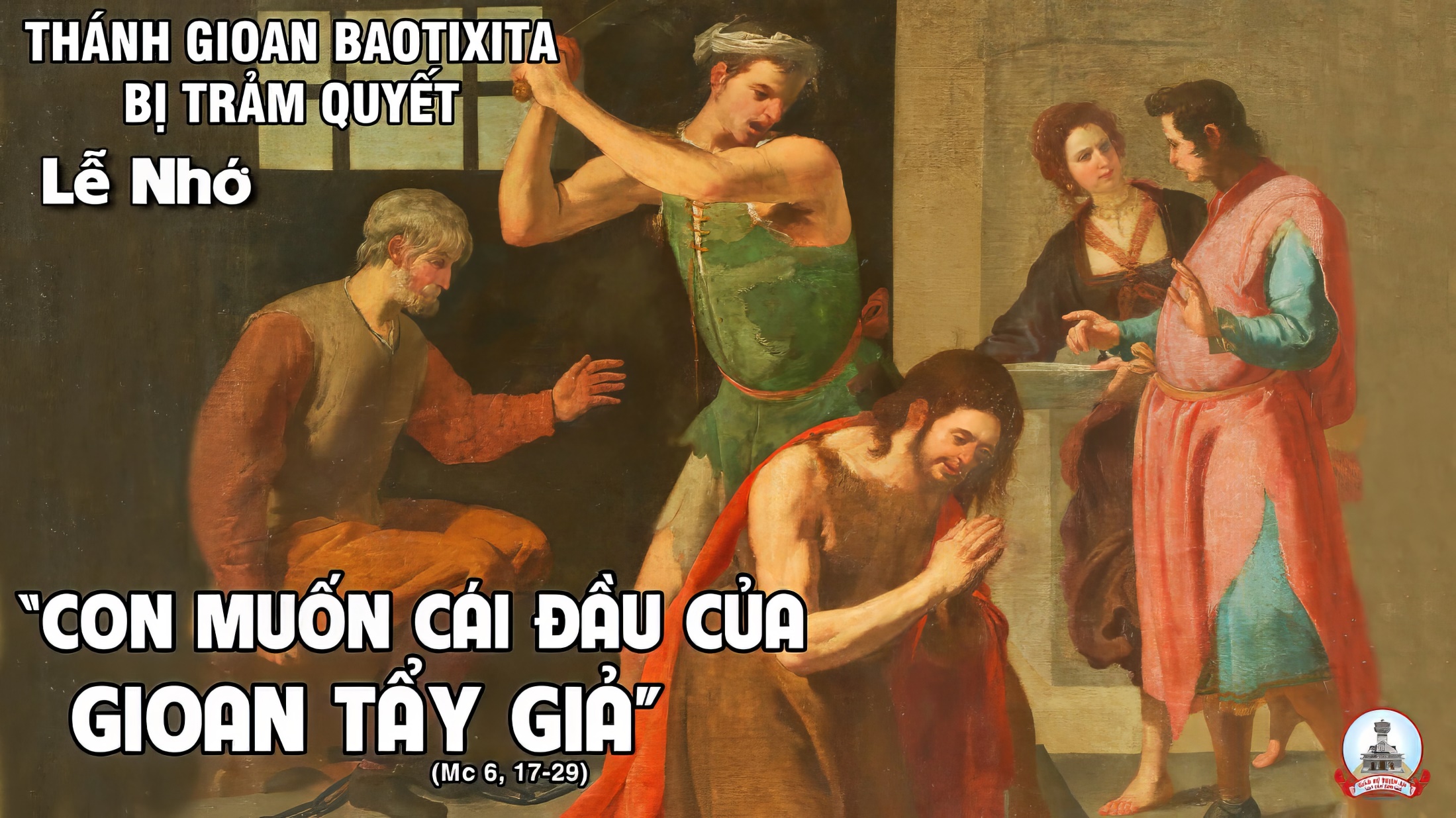 THỨ SÁU
SAU CHÚA NHẬT XXI 
THƯỜNG NIÊN
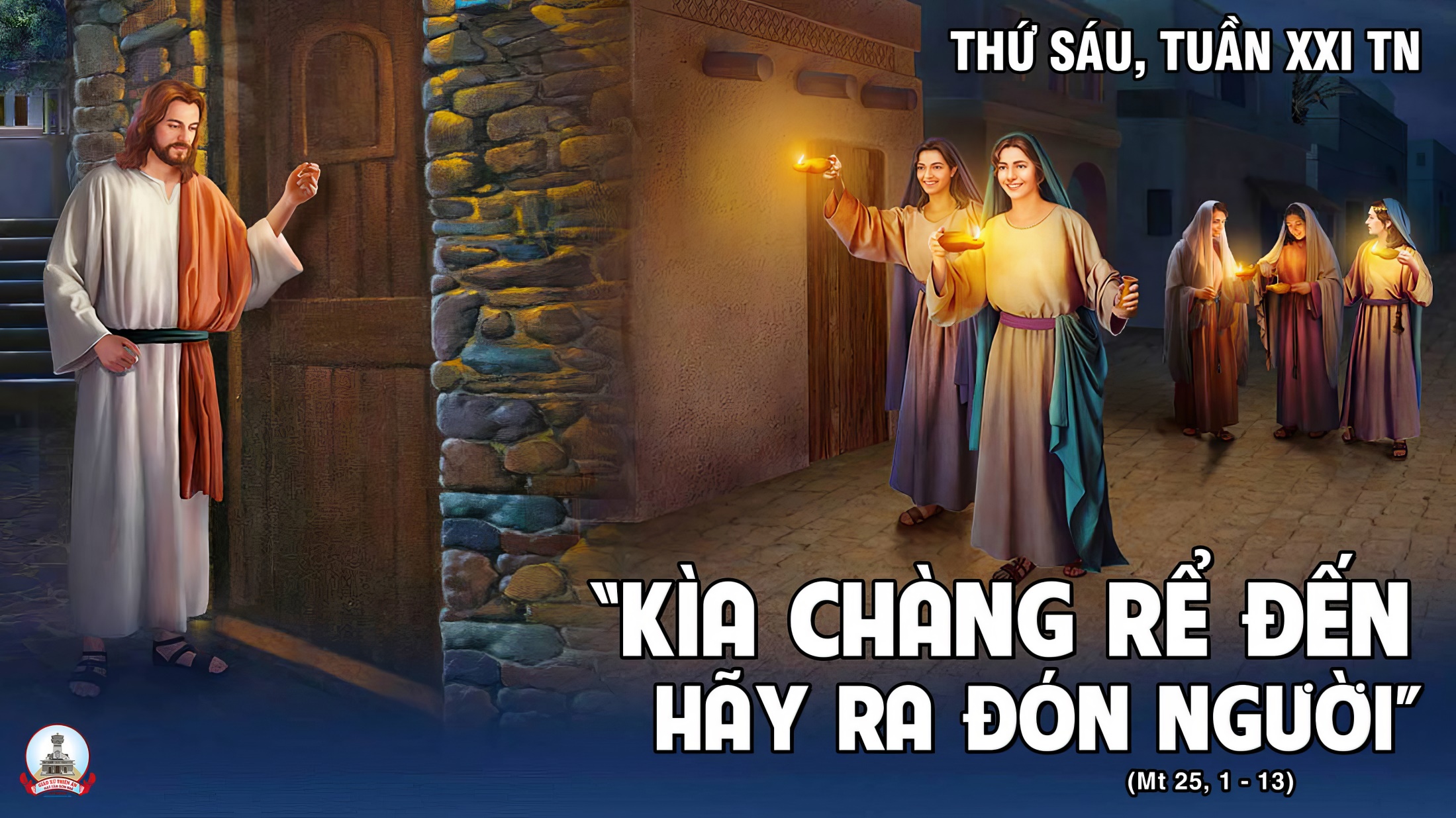 Bài đọc 1
Chúng tôi rao giảng một Đấng Ki-tô bị đóng đinh, là sự điên rồ đối với loài người. Nhưng đối với những ai được Thiên Chúa kêu gọi thì đó là sự khôn ngoan.
Bài trích thư thứ nhất của thánh Phao-lô tông đồ gửi tín hữu Cô-rin-tô.
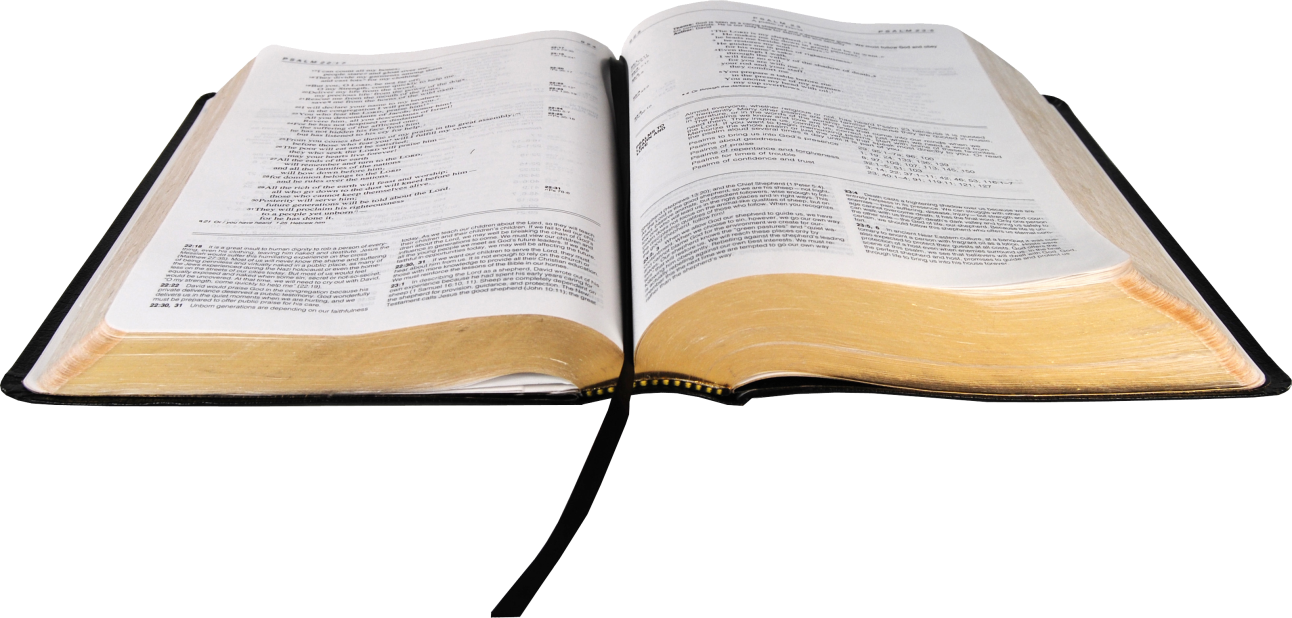 Đáp ca:
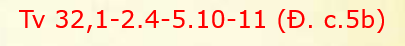 Tình thương Chúa chan hoà mặt đất.
Alleluia-Alleluia:
Anh em hãy tỉnh thức và cầu nguyện luôn, hầu đủ sức đứng vững trước mặt Con Người.
Alleluia:
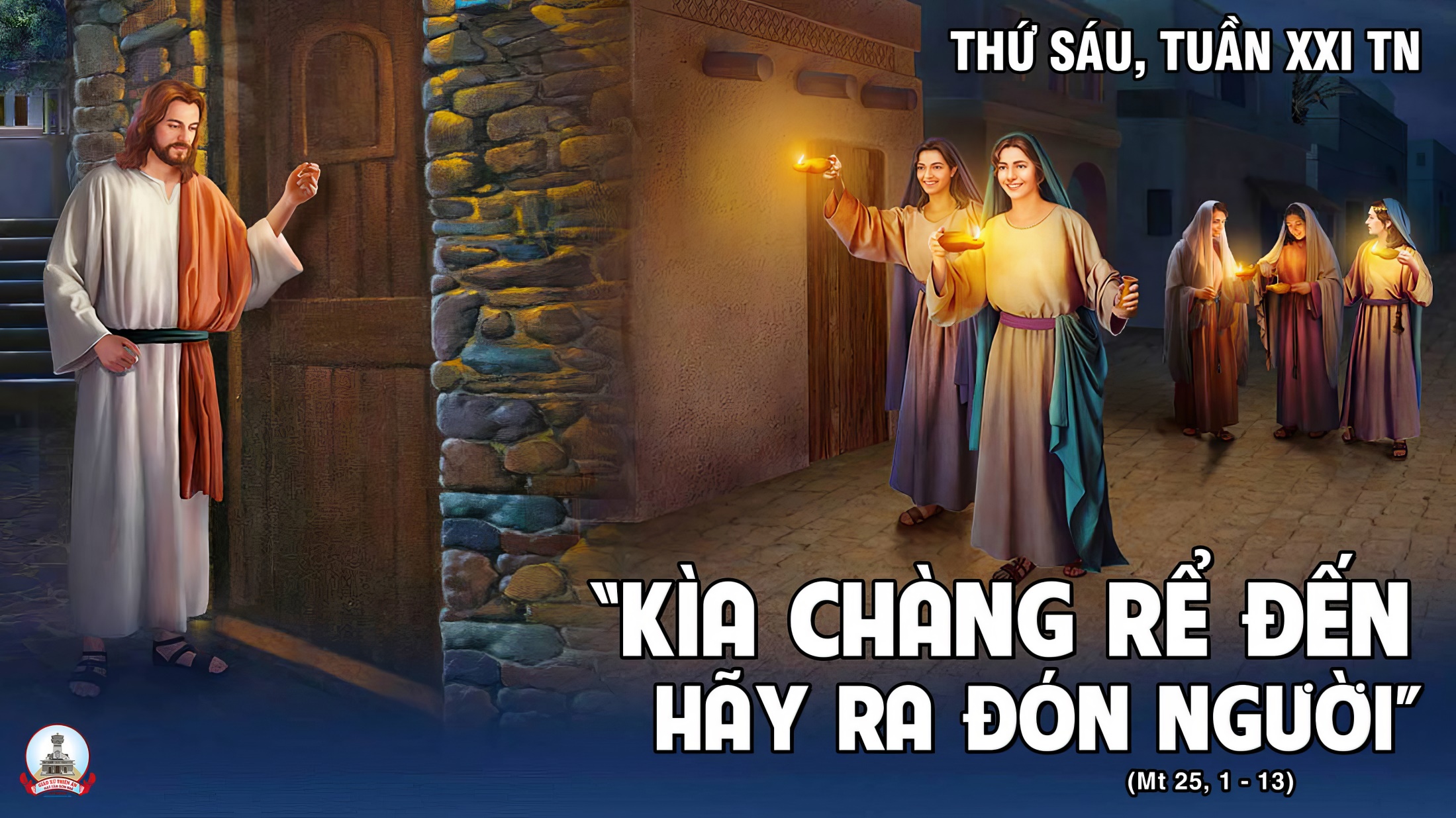 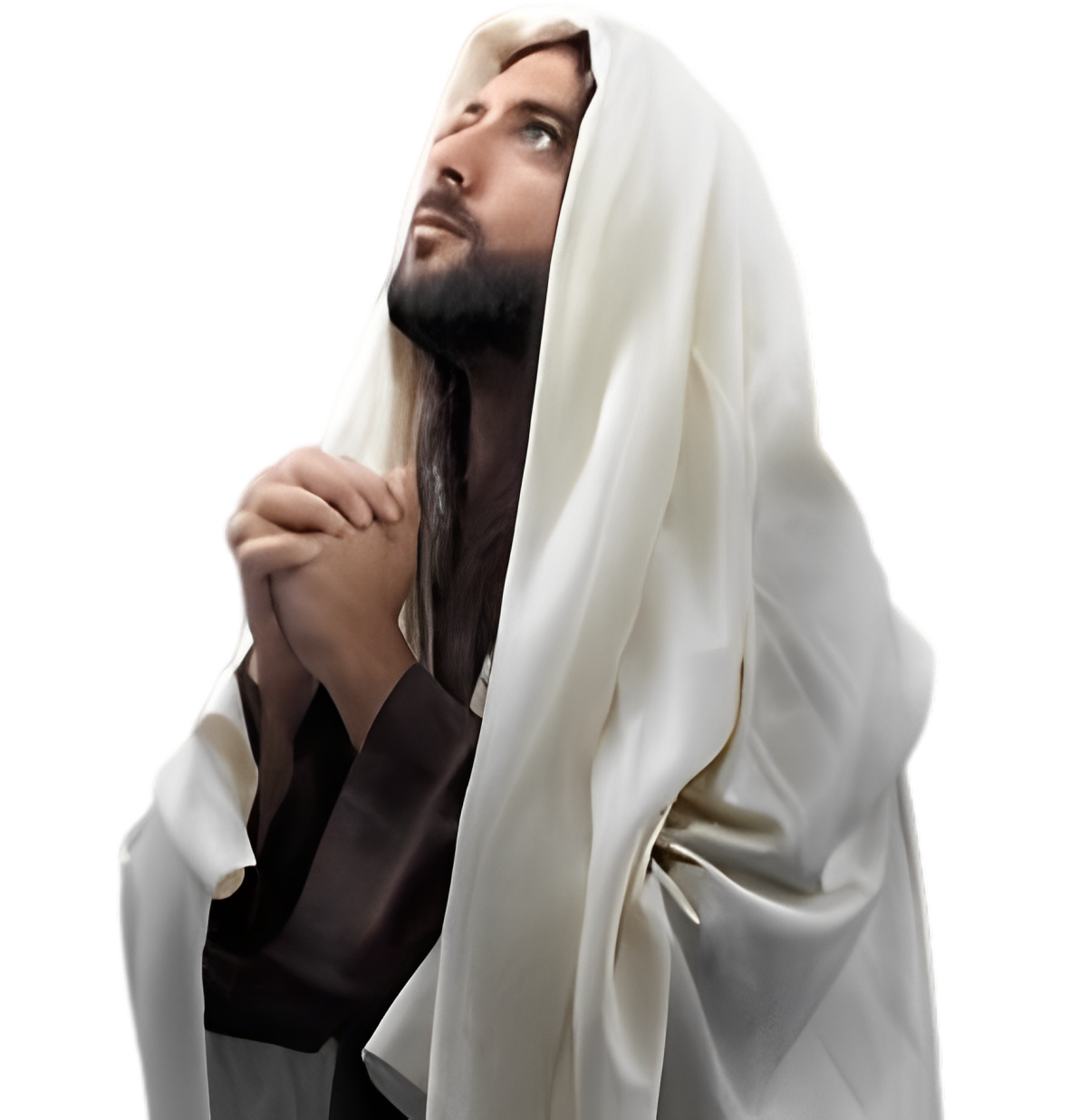 PHÚT THINH LẶNG
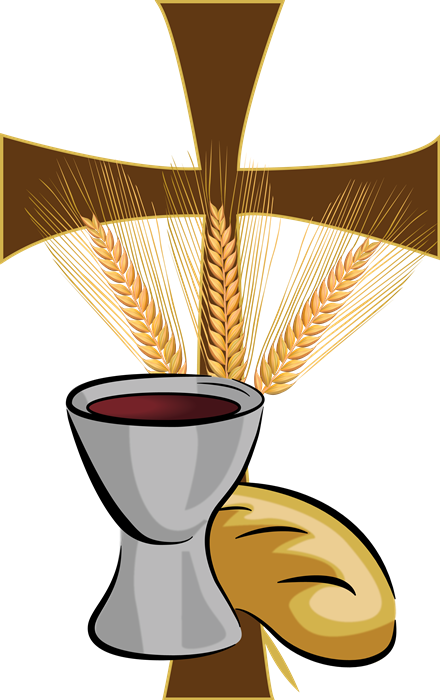 DÂNG LỄ
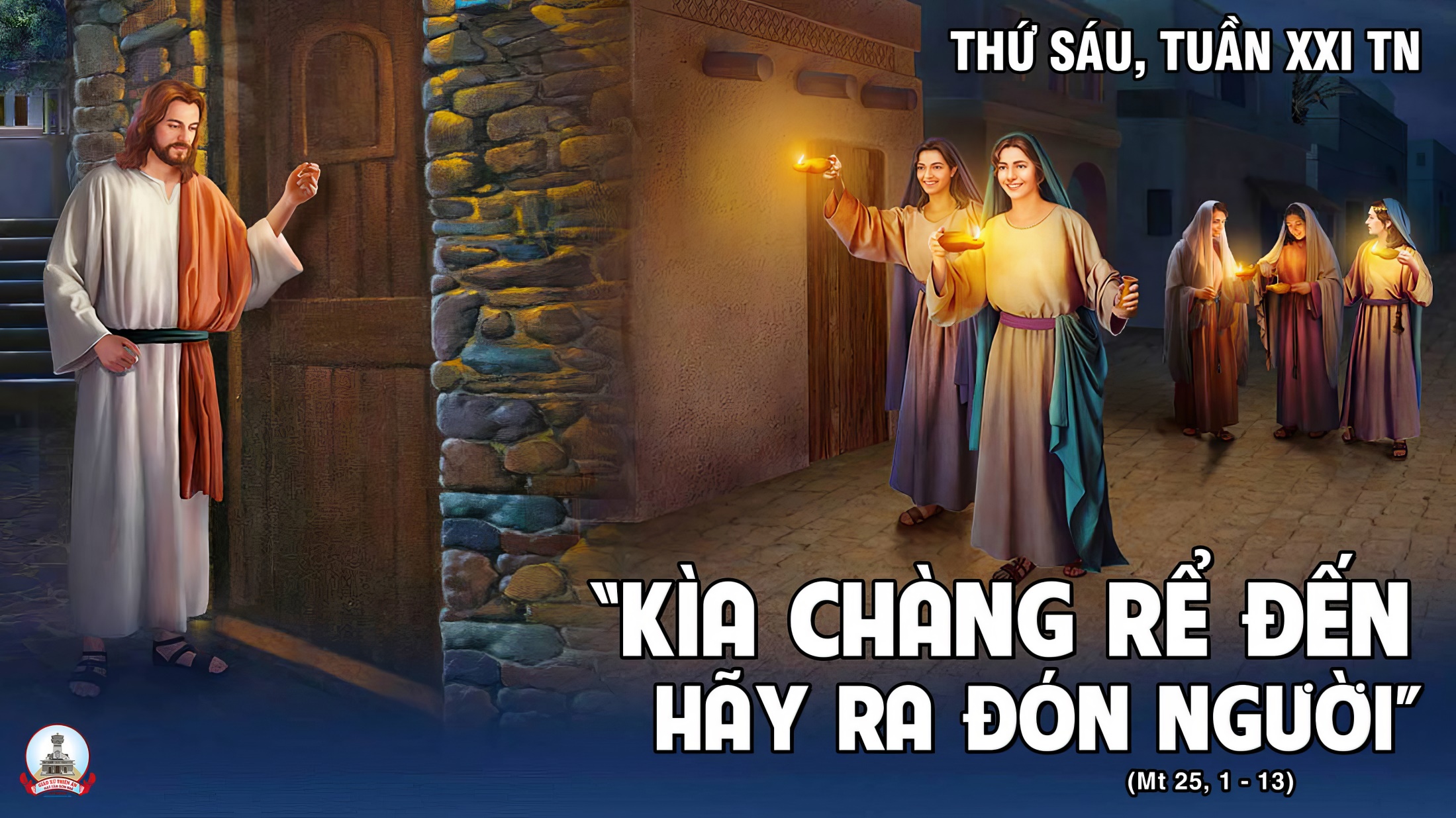 THỨ BẢY
SAU CHÚA NHẬT XXI 
THƯỜNG NIÊN
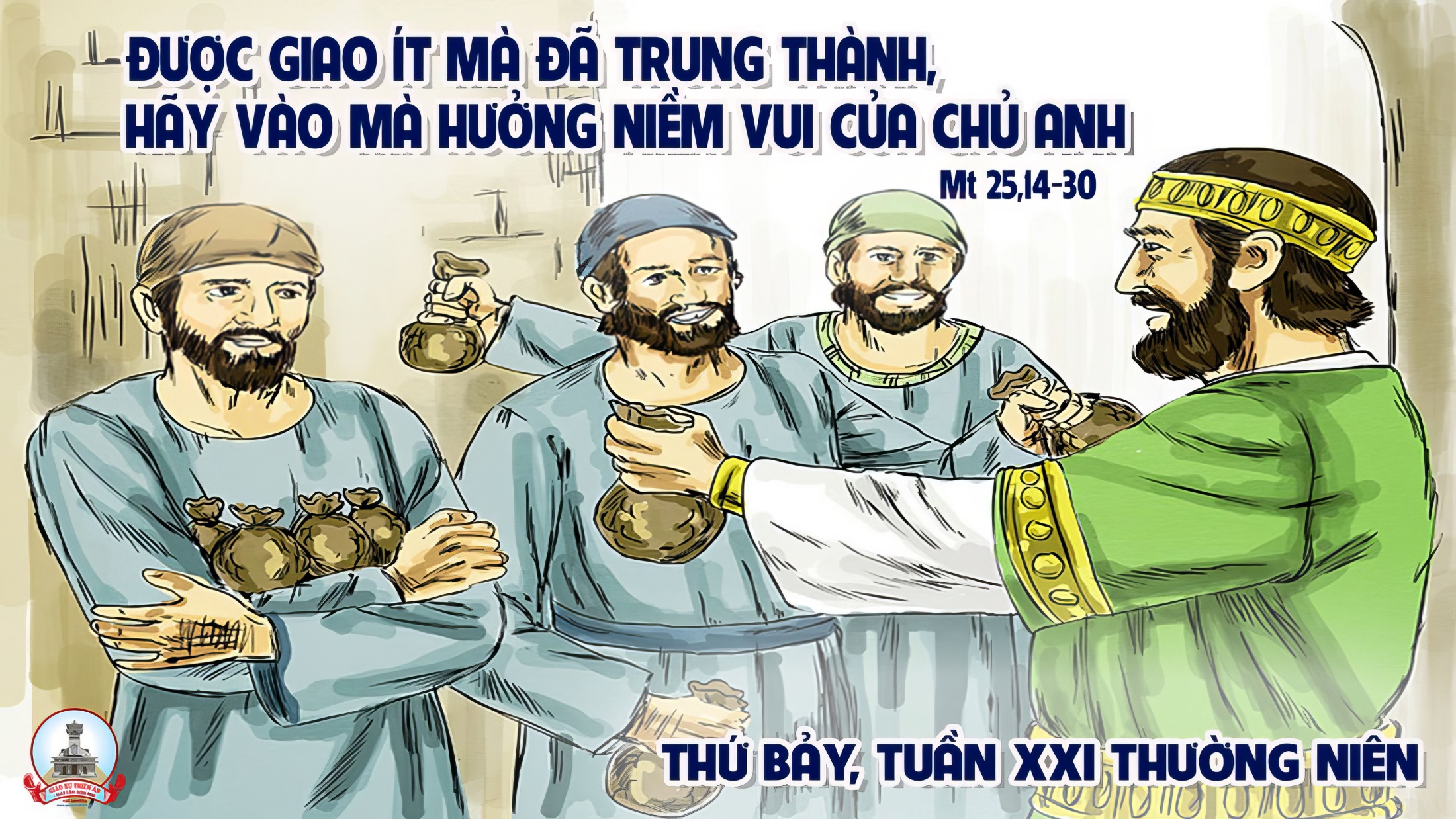 Bài đọc 1
Những gì thế gian cho là yếu kém, thì Thiên Chúa đã chọn.
Bài trích thư thứ nhất của thánh Phao-lô tông đồ gửi tín hữu Cô-rin-tô.
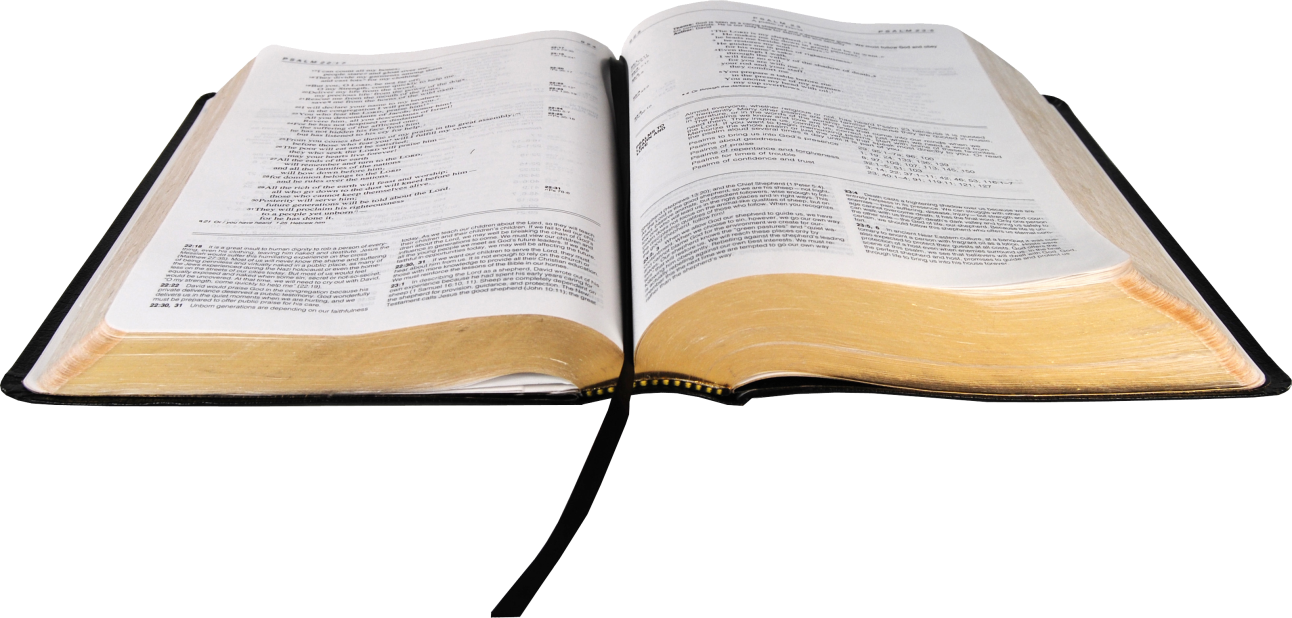 Đáp ca:
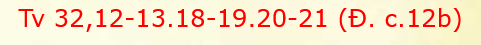 Hạnh phúc thay dân nào Chúa chọn làm gia nghiệp.
Alleluia-Alleluia:
Chúa nói : Thầy ban cho anh em một điều răn mới, là anh em hãy yêu thương nhau, như Thầy đã yêu thương anh em.
Alleluia:
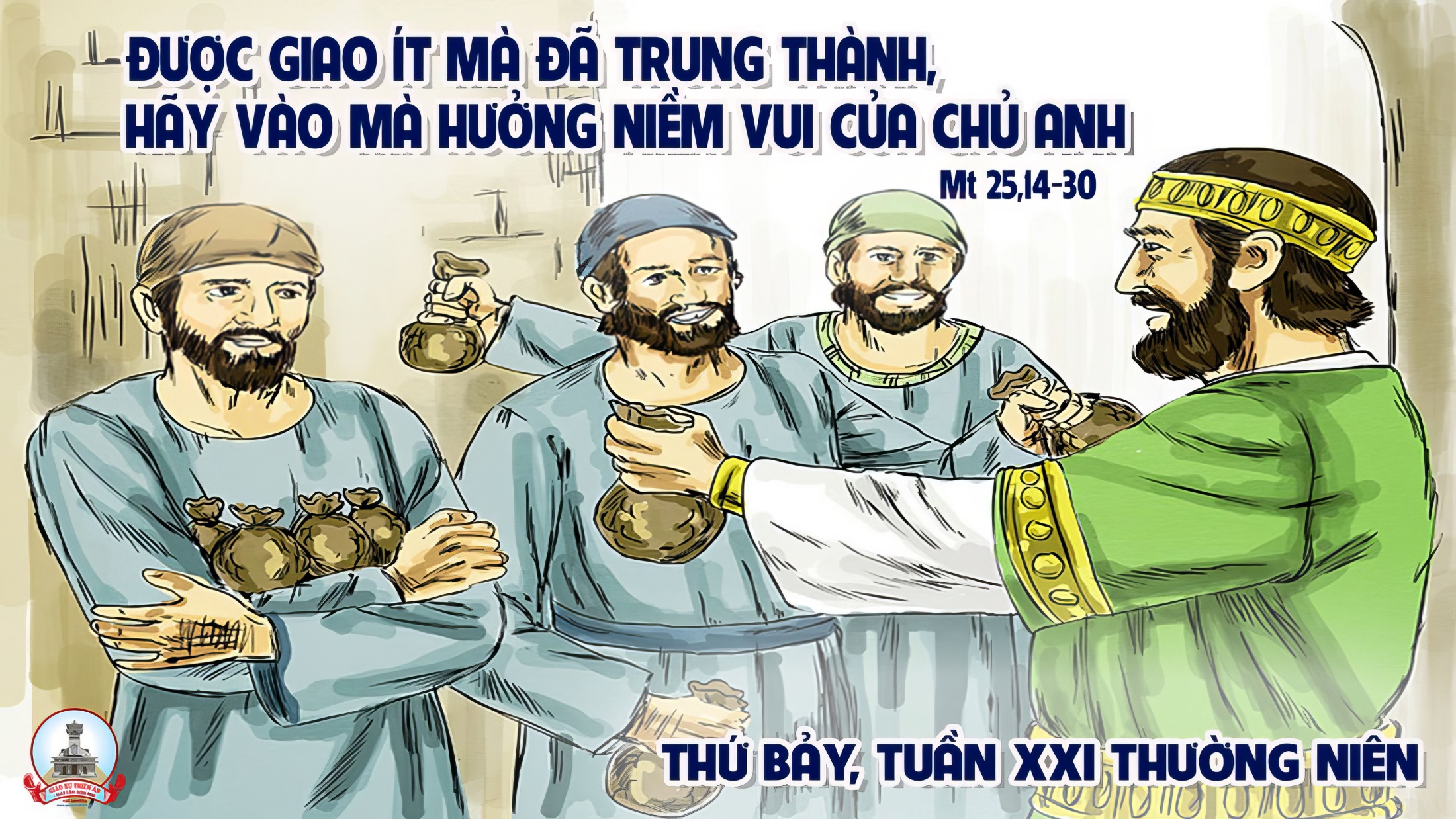 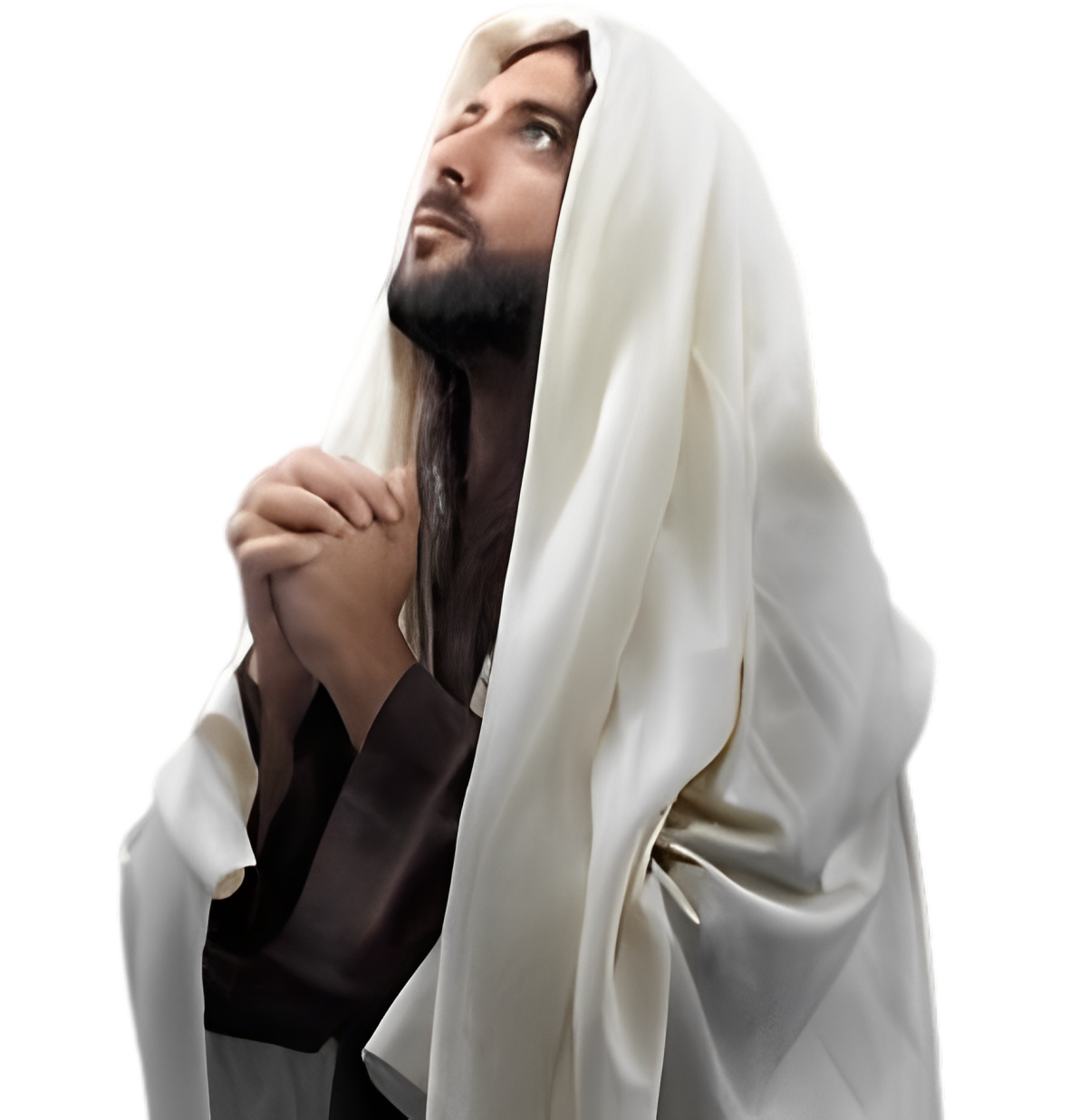 PHÚT THINH LẶNG
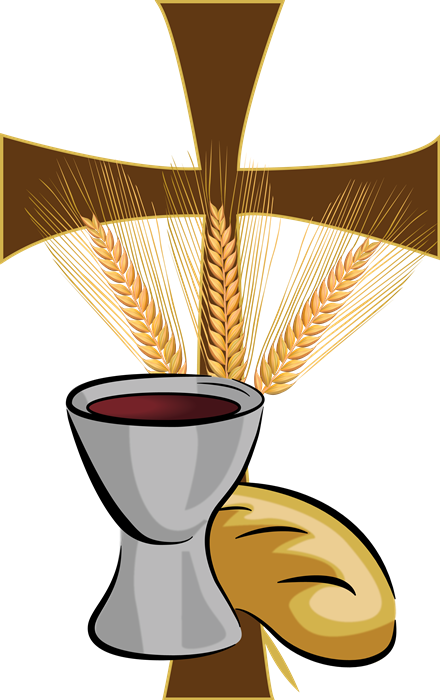 DÂNG LỄ
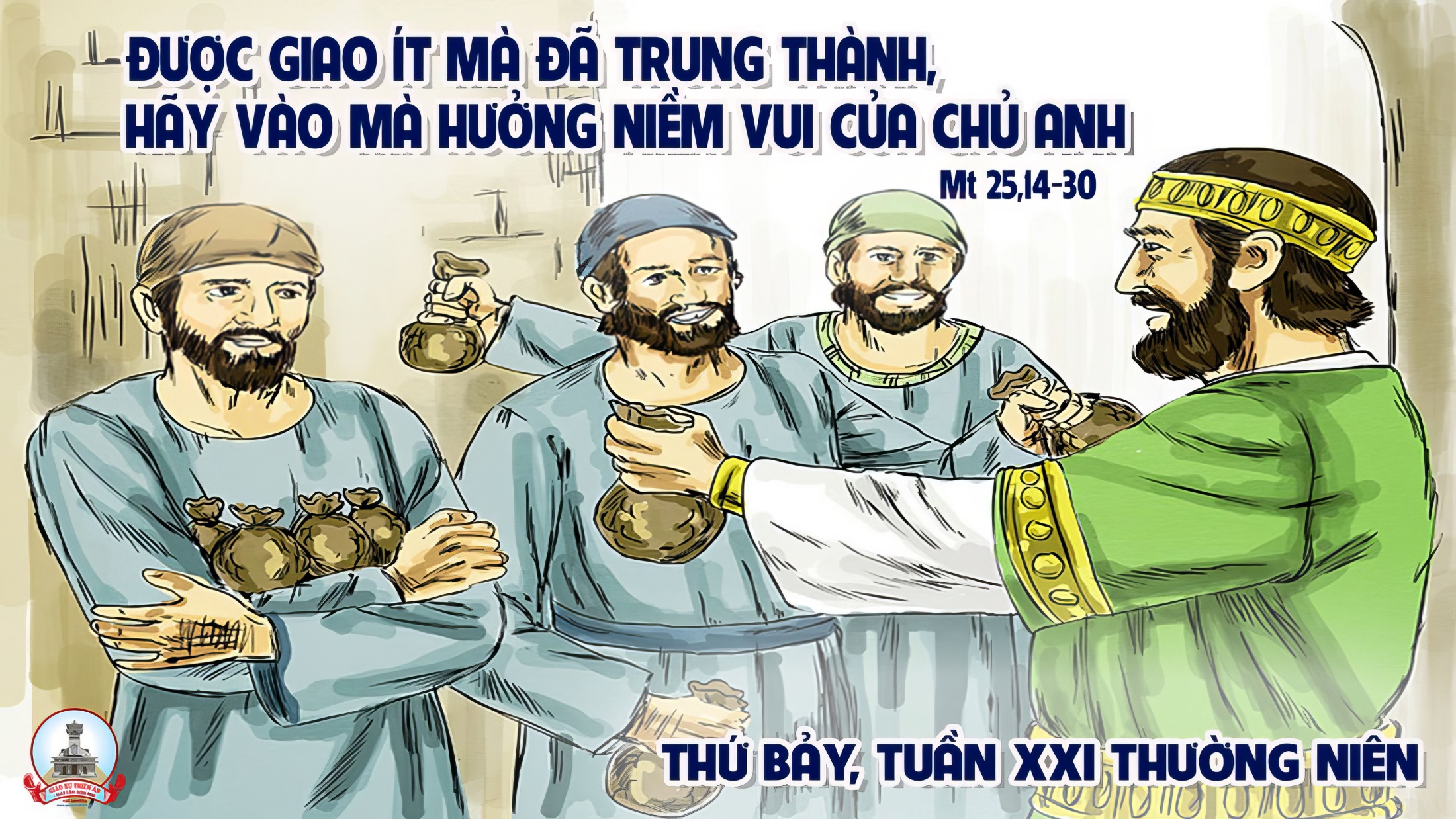